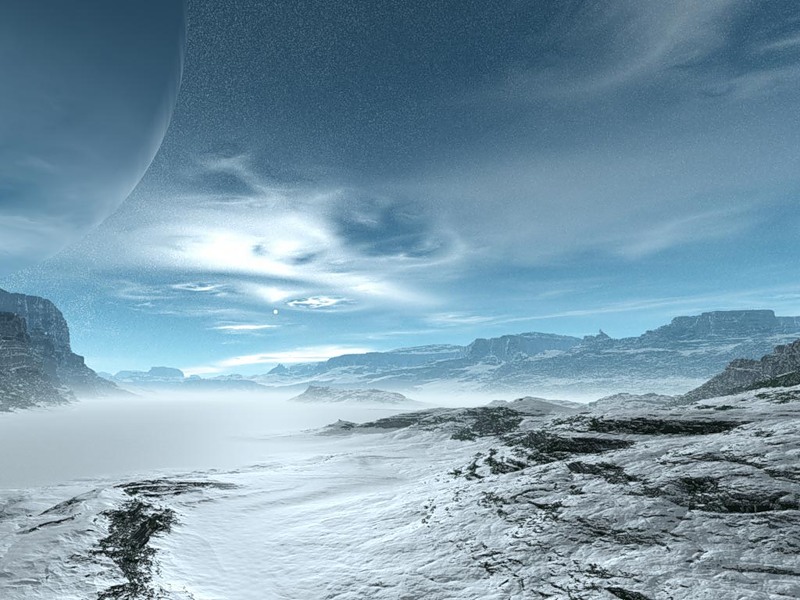 Занятие по курсу внеурочной деятельности      «Учимся создавать проекты»  
 Учитель нач. классов: Беляева Людмила  Николаевна 
Педагог-психолог: Янис Татьяна Борисовна
МБОУ СОШ №27 г. Озерск
Тема
Тема:
Животные Арктики 
в опасности
УгрозаСтрахСтресс
SOS
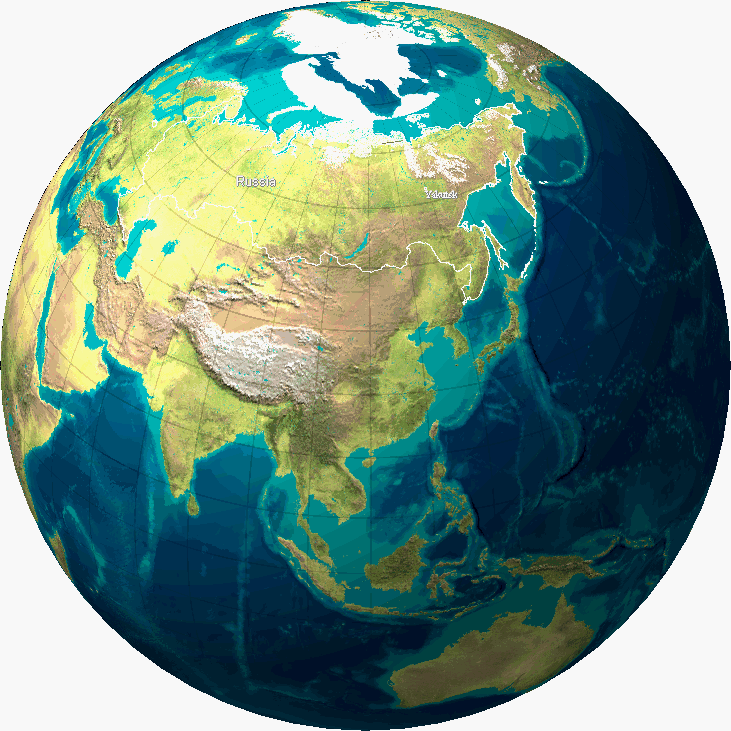 Кому нужна помощь?
Что нужно сделать?
Чем помочь?
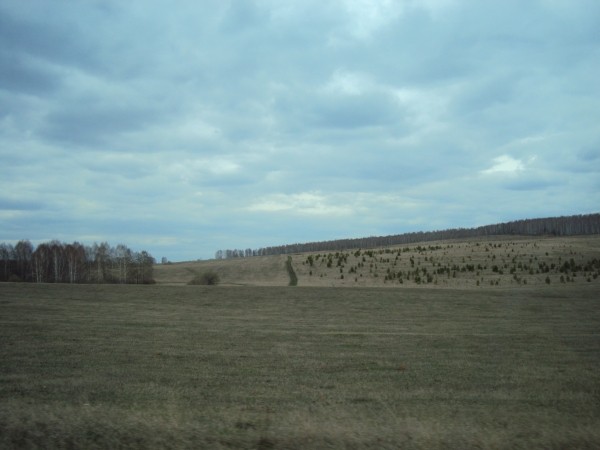 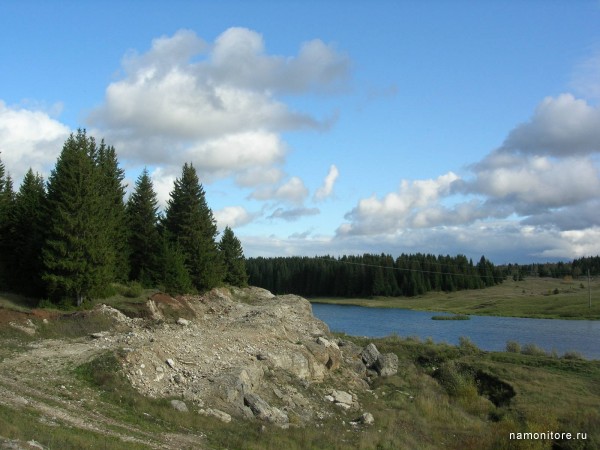 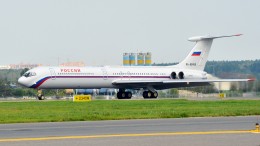 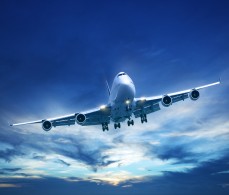 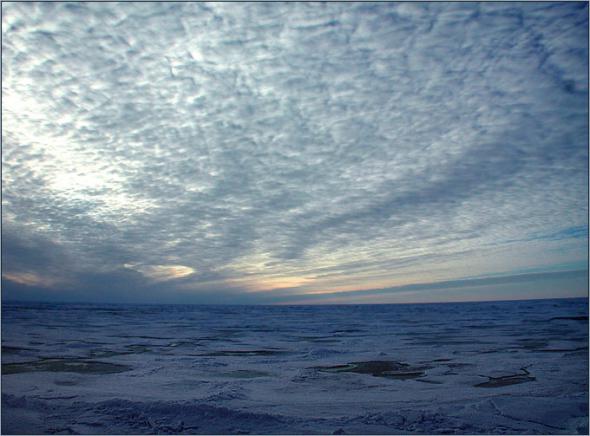 АРКТИКА – центральная часть Северного Ледовитого океана с островами.
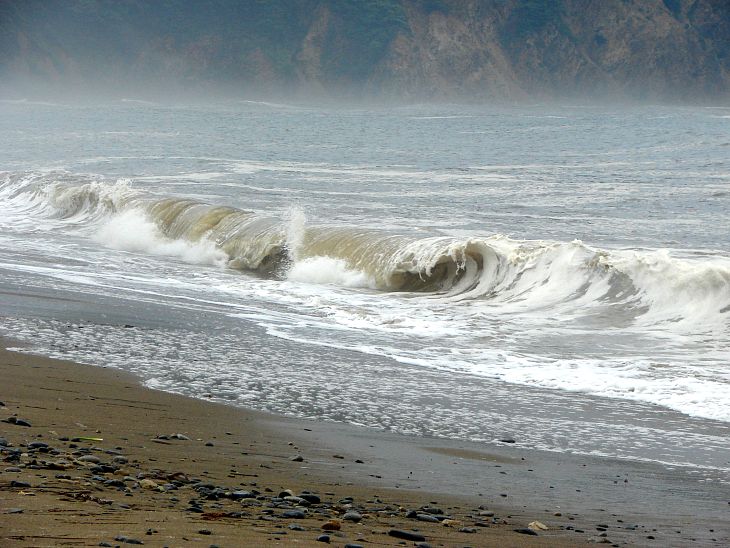 Холодные порывистые ветры гуляют по безмолвным снежным просторам. Здесь долгая и холодная зима и короткое холодное лето.
Проложен северный морской путь, так идут караваны судов.
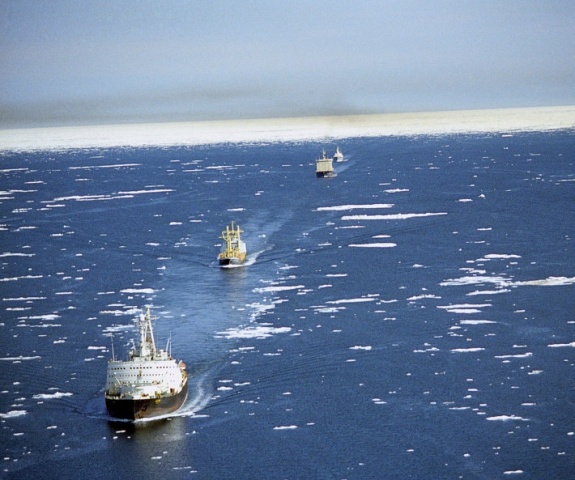 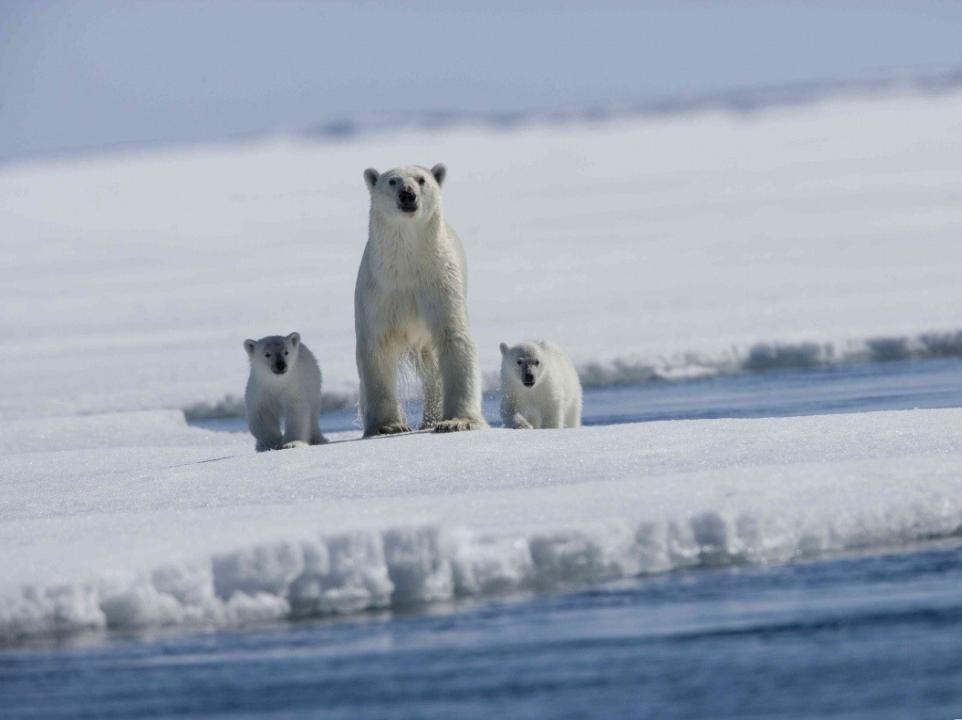 Великан Арктики – белый медведь.
Полярные медведи – самые сильные и крупные животные Арктики.
Моржам и тюленям, живущим в Арктике, не даёт замёрзнуть толстый слой подкожного жира.
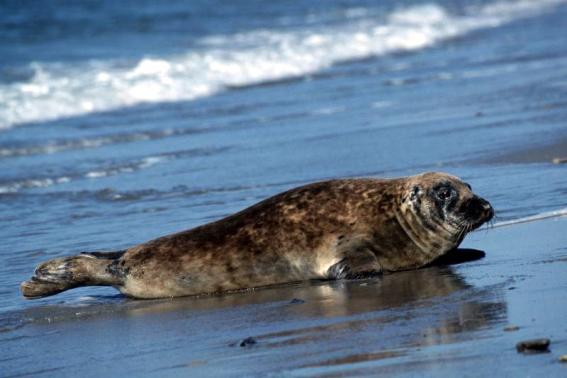 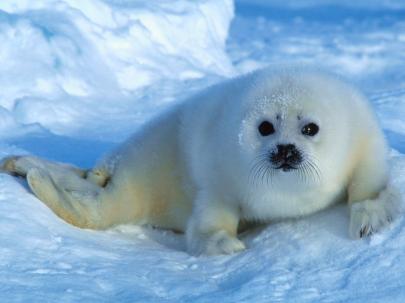 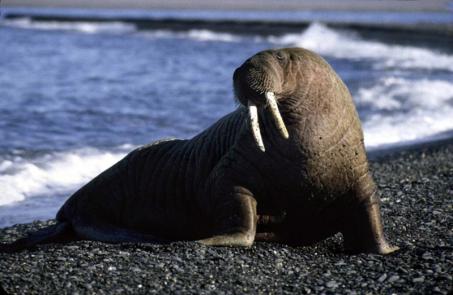 На скалистых берегах – птичьи базары, 
здесь гнездится множество морских птиц:  кайры, тупики, чайки и гаги.
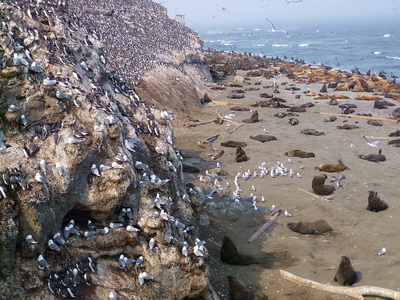 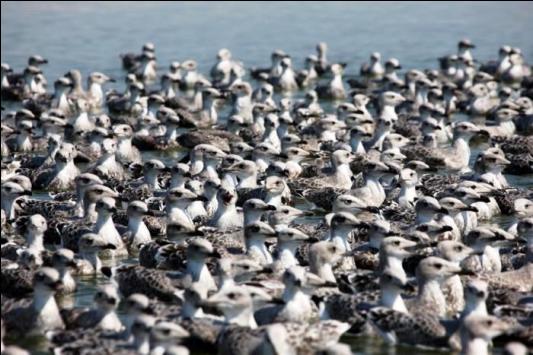 В водах северных морей, где проходят тёплые течения, обитает великолепное животное – гренландский кит.
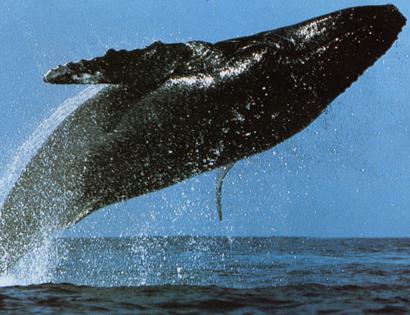 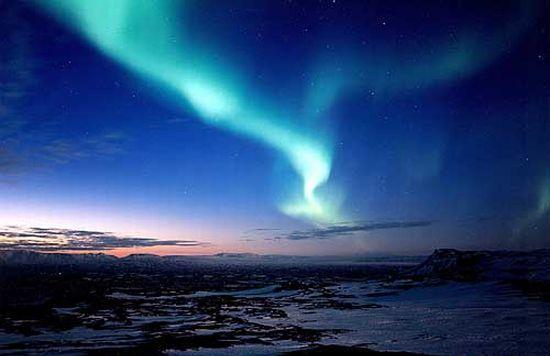 Что за чудо-чудеса:
Загорелись небеса!
Ой, горит-пылает пламя
Над сверкающими льдами!
Кто зажёг огонь чудесный,
Золотой костёр небесный?
Никого за тучей нет.
Это с неба льётся свет.
СЕВЕРОЕ СИЯНИЕ
На островах и во льдах Северного Ледовитого океана работают научные станции.
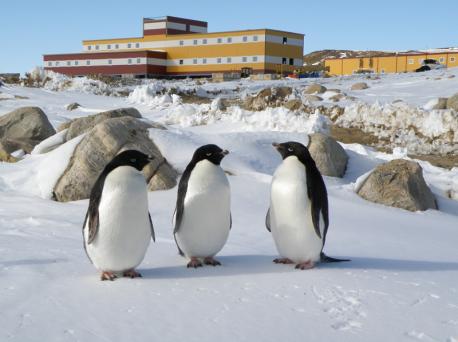 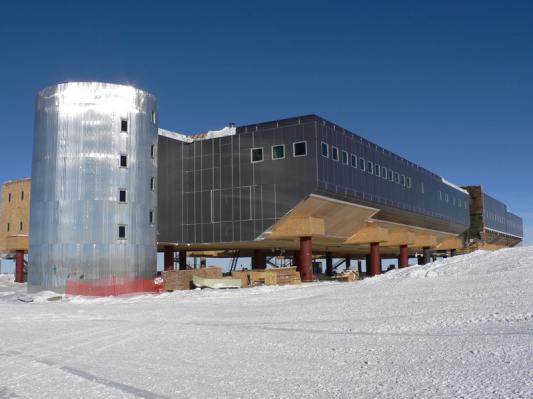 Кому нужна помощь?
Что нужно сделать?
Чем помочь?
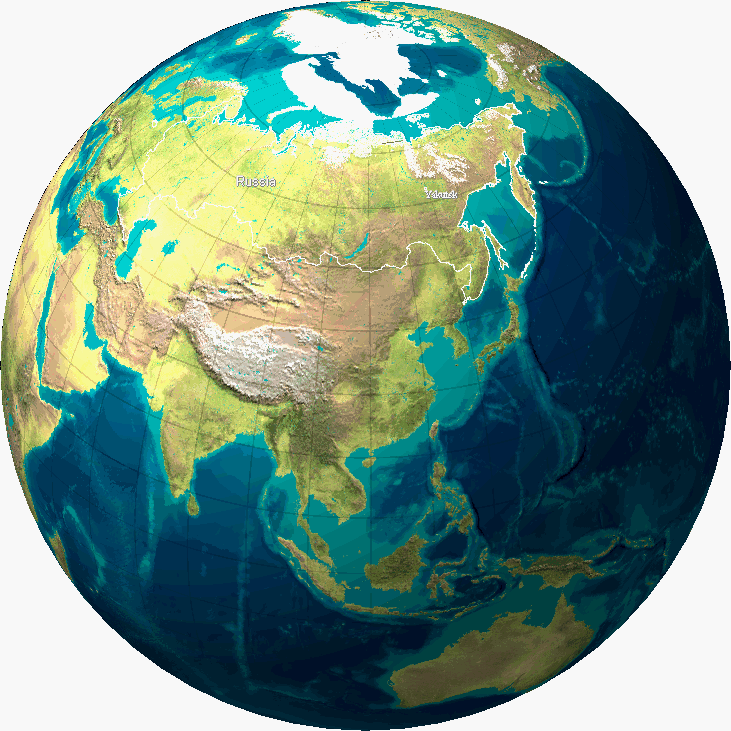 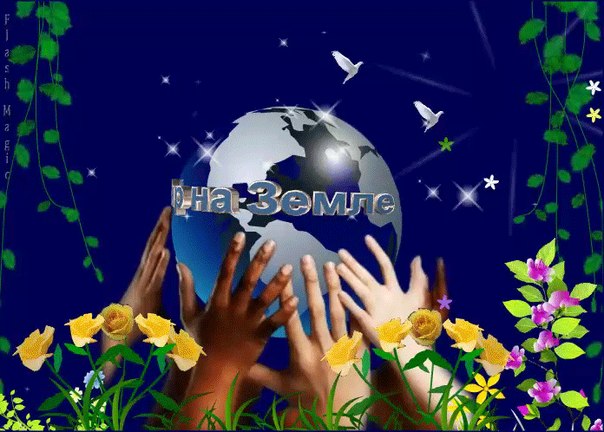 Спасибо за работу
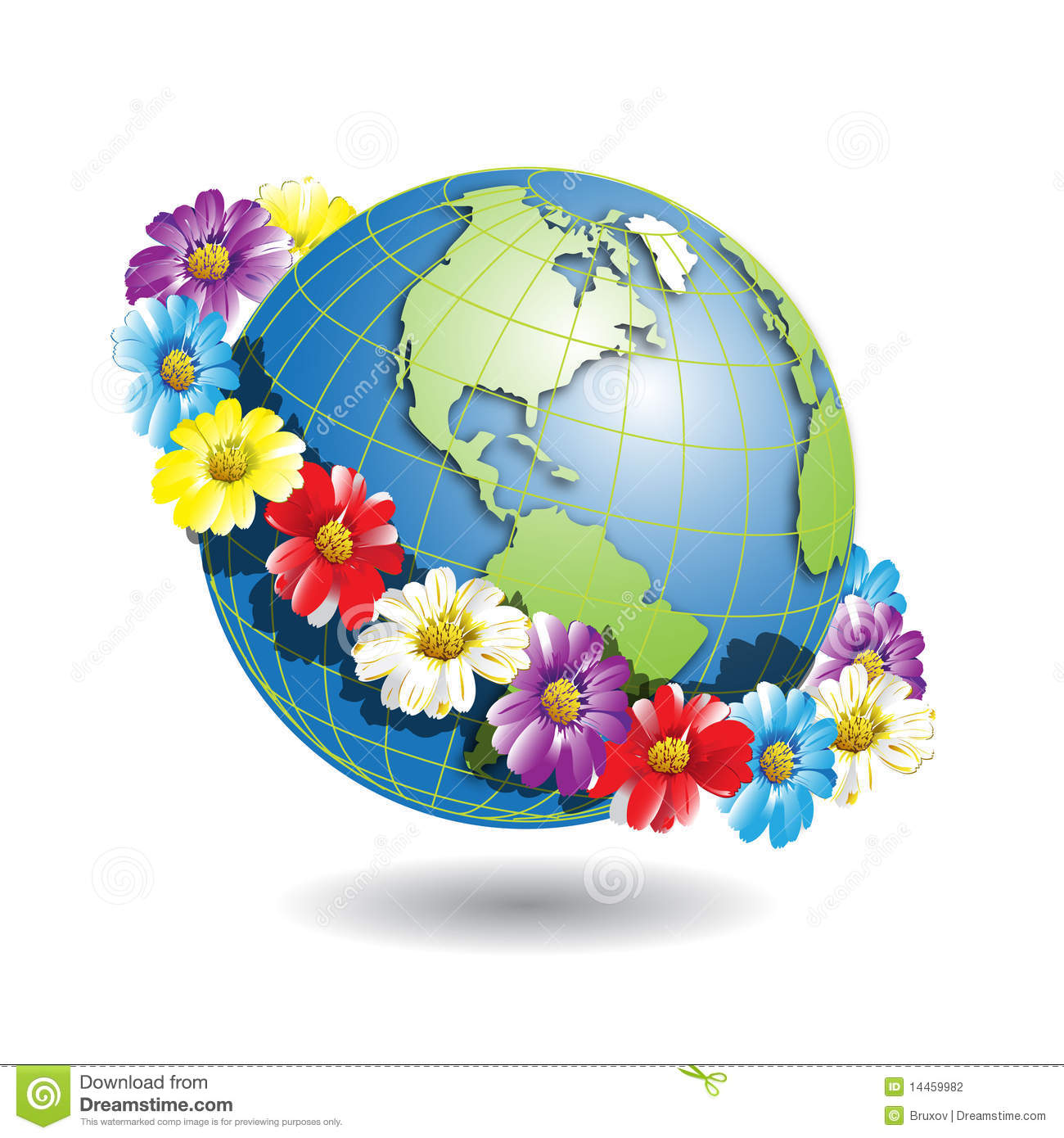